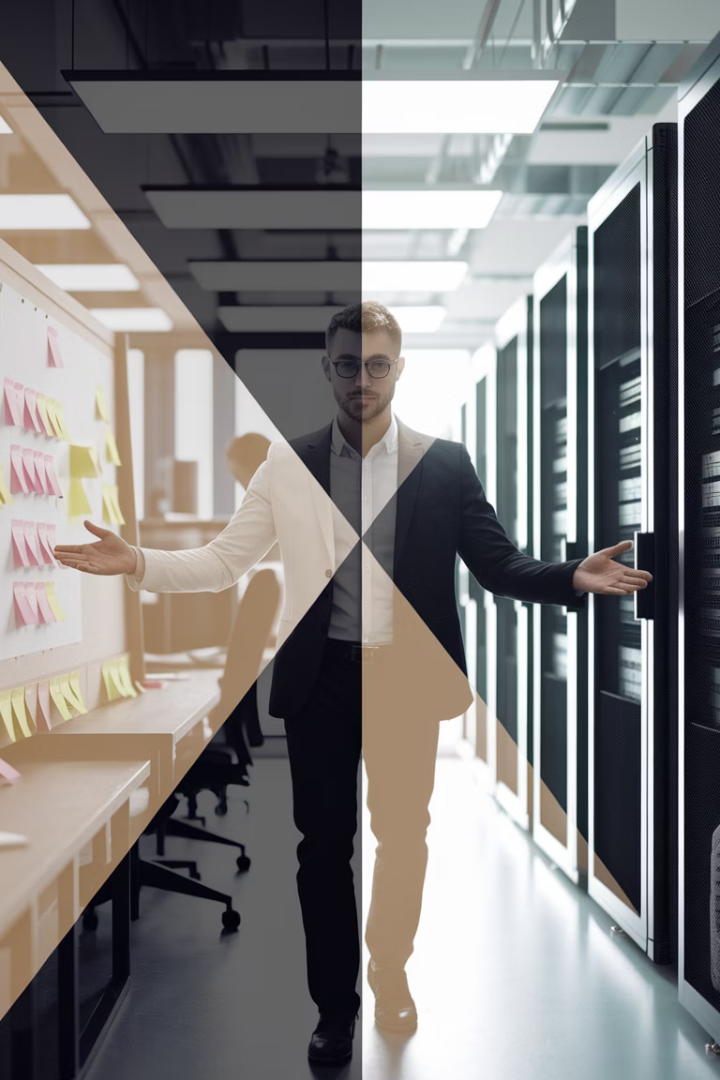 Leading Agile in a Non-Agile Infrastructure Environment
Successfully leading Agile initiatives when infrastructure isn't fully Agile requires a blend of adaptability, empathy, and strategic planning. This presentation explores how project managers can bridge the gap and drive progress—even when everyone isn't sprinting at the same pace.
We'll examine practical strategies for navigating the hybrid reality many IT project managers face today, where development teams embrace Agile methodologies while infrastructure teams operate in traditional frameworks.
by Kimberly Wiethoff
kW
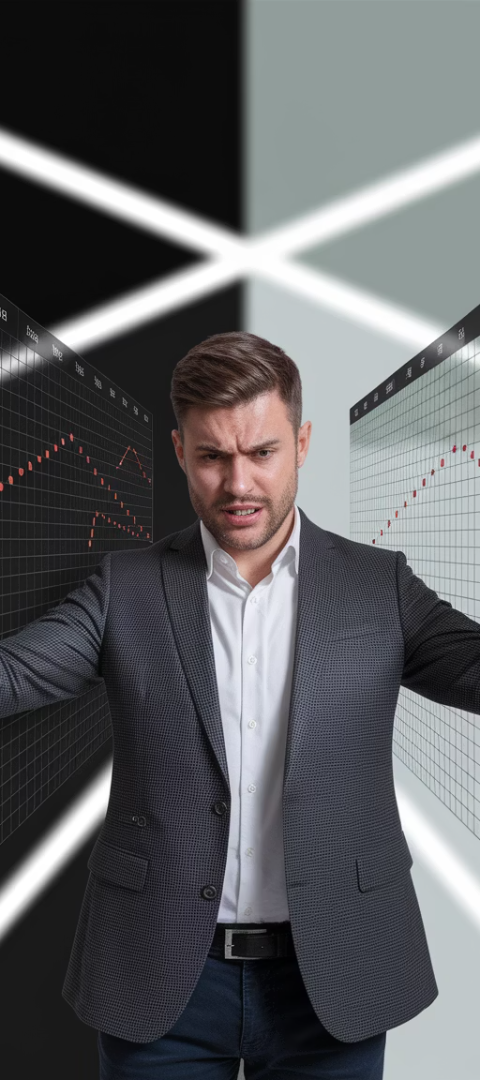 The Hybrid Reality Challenge
Agile Development Teams
Traditional IT Infrastructure
Focused on iterative delivery, fast feedback loops, and continuous improvement. Work in sprints with flexible scope and regular delivery cadence.
Tied to change control boards, scheduled maintenance windows, procurement cycles, and strict compliance mandates requiring upfront planning.
The Project Manager's Dilemma
Must coordinate teams operating at different speeds with different methodologies while maintaining project momentum and stakeholder satisfaction.
This fundamental mismatch in operating styles creates friction that can derail projects if not actively managed. The challenge lies in creating harmony between these different approaches while ensuring neither team feels their process is being compromised.
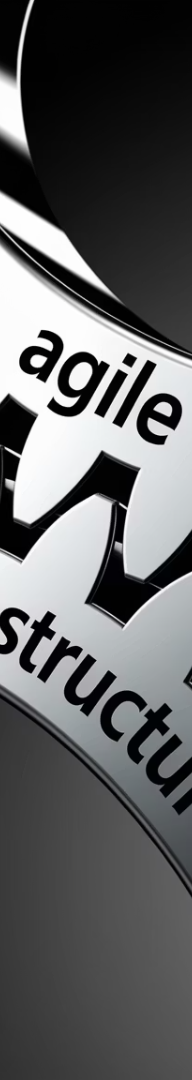 Common Friction Points
Mismatched Timelines
Environment Bottlenecks
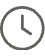 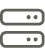 Development teams plan in 2-week sprints while infrastructure changes might require 30-day approval cycles, creating scheduling conflicts.
Agile teams ready to deploy but waiting on server provisioning, firewall rules, or networking configurations from infrastructure teams.
Documentation Requirements
Dependency Management
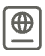 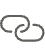 Infrastructure teams often need detailed specifications upfront, while Agile teams prefer to evolve documentation as the solution develops.
Infrastructure work often requires sequential steps that can't be parallelized, creating critical path dependencies for Agile deliverables.
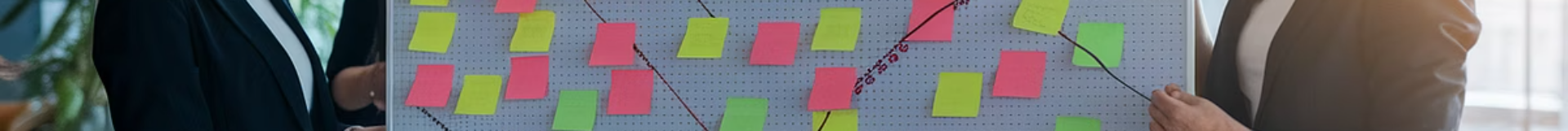 Strategy 1: Map Dependencies Early
Conduct Dependency Workshop
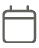 During sprint zero or project kickoff, gather all teams to identify infrastructure dependencies that will impact development timelines.
Create Comprehensive Inventory
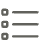 Document every infrastructure deliverable tied to development milestones, including firewall changes, DNS entries, backup setups, and hardware requirements.
Visualize Dependencies
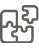 Develop a shared visualization showing how infrastructure work connects to development tasks, with clear timelines and ownership.
Establish Regular Reviews
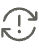 Schedule bi-weekly dependency reviews to ensure alignment as requirements evolve throughout the project lifecycle.
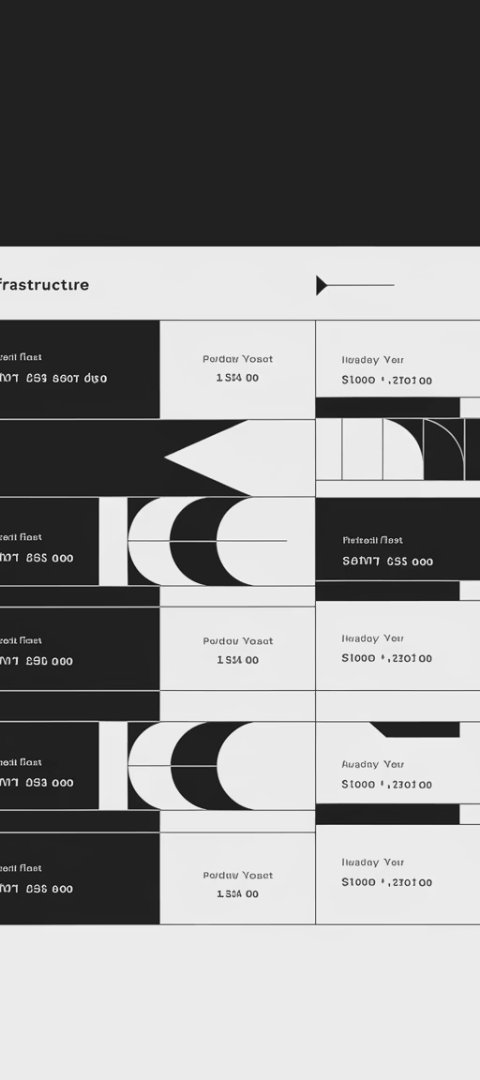 Strategy 2: Create an Infrastructure Backlog
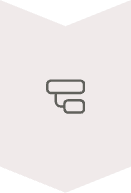 Translate Requirements
Work with infrastructure teams to convert their traditional task lists into backlog-style items that align with sprint planning.
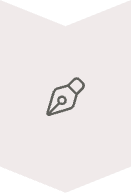 Prioritize Infrastructure Work
Apply MoSCoW prioritization (Must have, Should have, Could have, Won't have) to infrastructure tasks based on development dependencies.
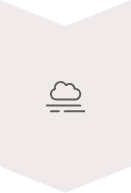 Create Shared Visibility
Add infrastructure tasks into Jira or Confluence alongside development stories for complete project transparency.
Even if infrastructure teams don't fully adopt Agile methods, creating a backlog-like structure helps both teams visualize work in progress and identify potential bottlenecks before they impact delivery. This approach respects traditional processes while improving coordination.
Strategy 3: Build in Buffer and Lead Time
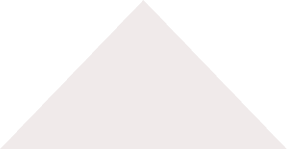 Strategic Buffer Allocation
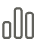 Place strategic time buffers at key integration points
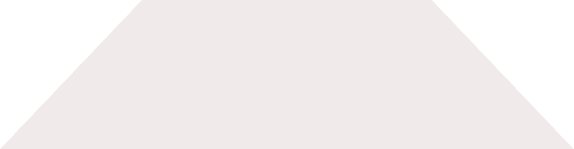 Lead Time Calculation
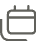 Document typical lead times for infrastructure processes
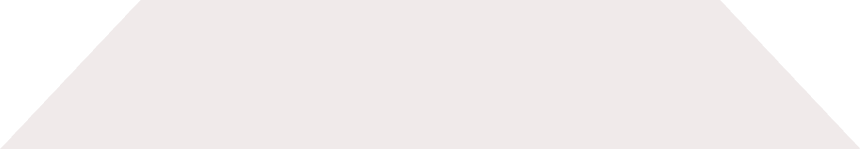 Early Request Submission
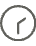 Submit infrastructure requests well ahead of development needs
Unlike Agile teams that can pivot quickly, infrastructure work often involves significant lead times for vendor provisioning, security reviews, or internal approvals. Smart project managers pad their roadmaps with realistic buffers based on historical infrastructure timelines.
Develop a reference guide documenting the typical lead time for common infrastructure requests. This helps development teams understand when to initiate requests and sets appropriate expectations with stakeholders about delivery timelines.
Strategy 4: Educate, Don't Convert
Focus on Outcomes, Not Terminology
Practical Education Approaches
Avoid forcing Agile jargon on infrastructure teams. Instead, emphasize shared goals like improved collaboration, transparency, and predictable delivery.
Share success stories from similar hybrid environments
Invite infrastructure teams to sprint reviews to see value delivery
Infrastructure teams often have valid reasons for their processes, many tied to regulatory compliance or operational stability requirements that Agile methods don't always address.
Demonstrate how small process improvements can benefit them
Speak their language when discussing project needs
Respect that infrastructure teams may never fully adopt Agile, and that's okay. Your goal is creating enough mutual understanding to enable smooth collaboration, not forcing a complete transformation.
Strategy 5: Cross-Functional Sync Cadence
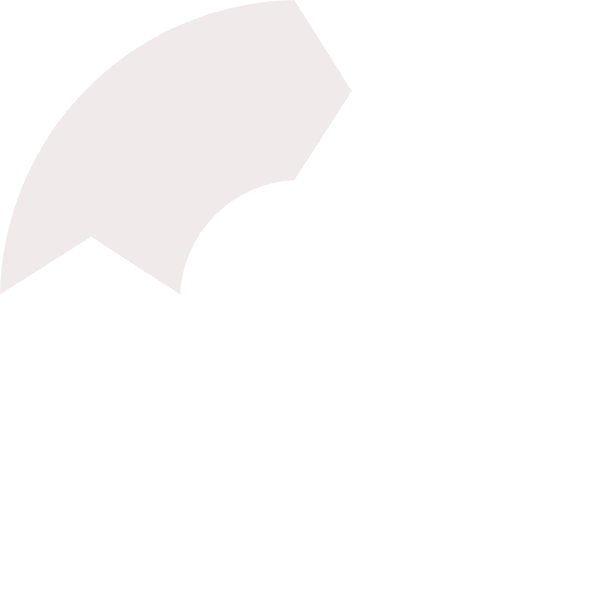 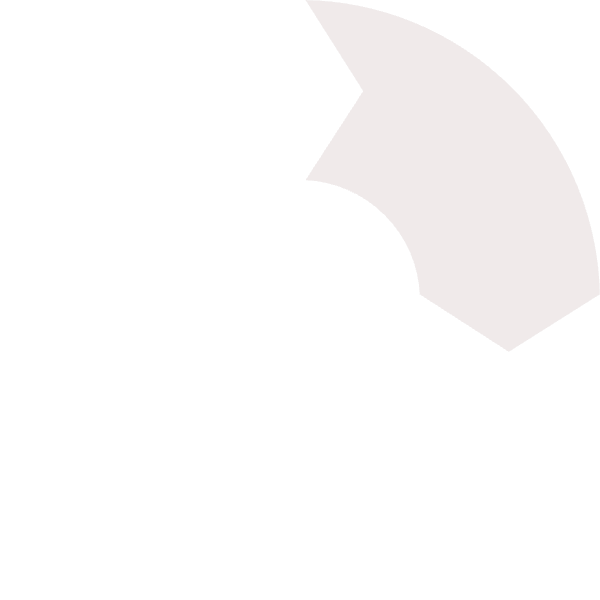 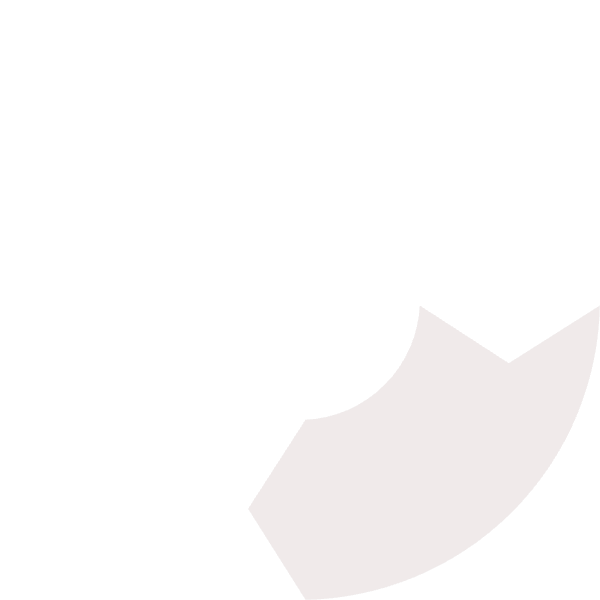 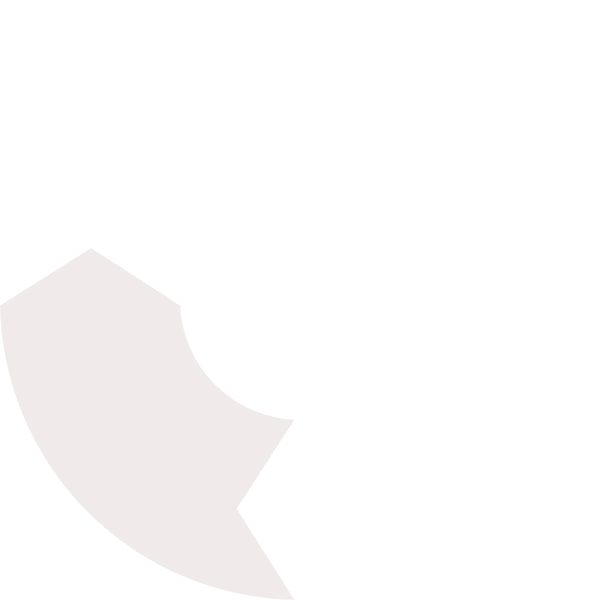 Weekly Syncs
Dependency Check-ins
Schedule brief weekly touchpoints between dev and infrastructure leads to align priorities and identify blockers
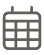 Review critical dependencies and adjust timelines based on current progress
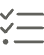 Commitment Alignment
Risk Assessment
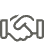 Confirm key commitments for the next period and document any changes needed
Collaboratively identify emerging risks that could impact either team's delivery
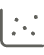 These cross-functional sync meetings don't need to be formal stand-ups—they should be efficient check-ins focused on coordination between teams with different work cadences. The key is creating a regular forum where potential issues can be surfaced before they delay sprints.
Communication Techniques That Bridge the Gap
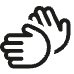 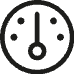 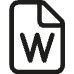 Language Translation
Visual Management
Documentation Balance
Serve as a "translator" between Agile and traditional terminology. Help each team understand the other's priorities and constraints without requiring them to learn new frameworks.
Create visual dashboards that represent work in both Agile and traditional formats, providing a unified view that respects both approaches while highlighting dependencies.
Find the middle ground between infrastructure's need for detailed documentation and Agile's preference for just-in-time information by creating flexible, evolving specification templates.
Effective communication is perhaps the most critical skill for project managers working in hybrid environments. By adapting your communication style to bridge different working approaches, you create understanding without forcing either team to abandon their effective processes.
Technical Solutions for Hybrid Environments
Infrastructure as Code
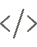 Automate infrastructure provisioning where possible
Environment Templates
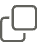 Create standardized, repeatable environment configurations
Self-Service Capabilities
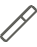 Develop portals for dev teams to request infrastructure
Technical approaches can help bridge the gap between Agile and infrastructure teams. Infrastructure as Code (IaC) brings automation to traditionally manual processes, allowing infrastructure to be provisioned and configured through code rather than manual intervention.
Self-service portals can empower development teams to request infrastructure resources through standardized forms that satisfy infrastructure governance while reducing manual handoffs. These technical solutions reduce friction without requiring infrastructure teams to abandon their control mechanisms.
Case Study: Financial Services Success
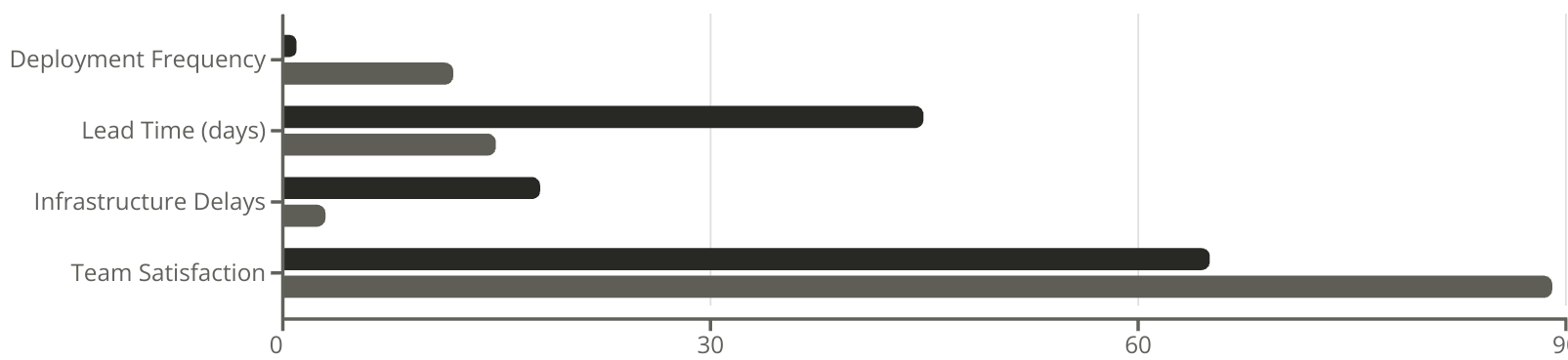 Before Hybrid Approach
After Hybrid Approach
A major financial services firm implemented these hybrid Agile strategies when modernizing their loan processing system. Their development team was fully Agile, while infrastructure operated under strict compliance controls in a traditional framework.
By implementing cross-functional planning, visualization of dependencies, and strategic buffering of infrastructure lead times, they achieved dramatically improved results. Both teams reported higher satisfaction as friction decreased and delivery became more predictable.
Key Takeaways: Deliver Agility, Not Just Agile
Iteratively Improve the Hybrid Model
Create Flow Between Different Systems
Value Outcomes Over Methodology
Apply the core Agile principle of continuous improvement to your hybrid approach itself. Regularly retrospect on what's working and what's not in your cross-team coordination, adapting as you learn.
As a project manager, your role is to create harmony between teams with different operating styles. Build bridges that allow work to flow smoothly while respecting each team's constraints and strengths.
Focus on creating consistent value delivery and responsiveness to change, not on having everyone follow the same framework. True agility comes from adaptability, not rigid adherence to any single approach.
Remember that successful hybrid project management isn't about forcing infrastructure to become Agile or slowing development down to match infrastructure pace. It's about creating an environment where both teams can work in their optimal way while delivering integrated value to the organization.